リスニング　I
９月２４日　火曜日
ことば　１
自動販売機（じどうはんばいき）

機械（きかい）です。お金をいれます。じゃあ
飲み物や食べ物が買えます。
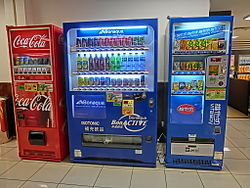 ことば　２
交差点（こうさてん）
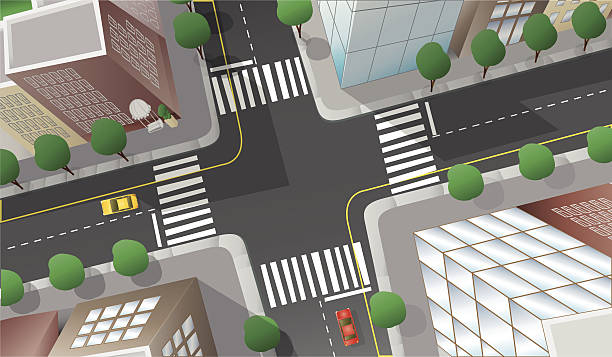 ことば　３
校門（こうもん）＝学校の門（ゲート）
行き止まり（いきどまり）: dead end 



つきあたり
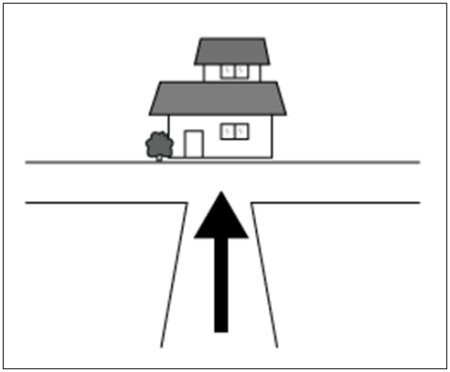